Beograd
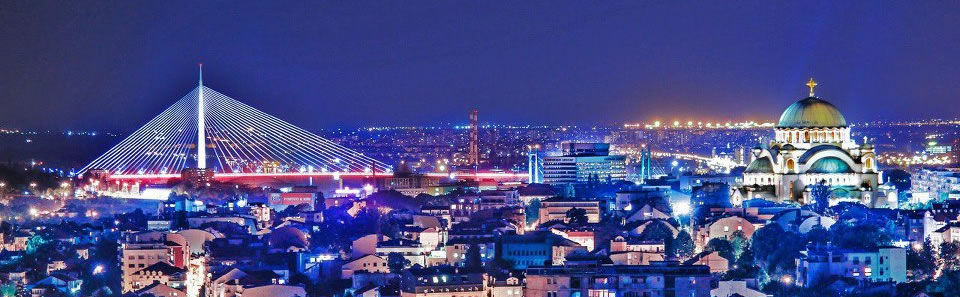 Milena Derling
Avtobusna in železniška postaja – kjer piše “argus tours”Levo – Novi Beograd		                       Desno – Beograd center
Splošni podatki
Geografski položaj: nahaja se v jugovzhodni Evropi na Balkanskem polotoku
                                     (mesto leži na sotočju Donave in Save v severni Srbiji)

Površina: 322.268  ha – 17 občin
Klima: zmerna kontinentalna
Nadmorska višina: 116,75

Št. prebivalcev: 2.359.440

Klicna koda: +381 11
Poštna številka: 11000

Valuta: dinar, 1.00 EUR = 123.0 RSD
              (menjalnice so na vsakem koraku)

Pisava: cirilica
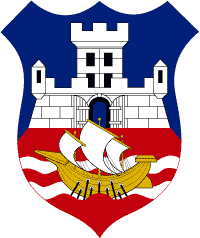 Znamenitosti – strogi center “krug dvojke” (tramvaj št. 2)
Ulica Knez Mihajlova            Trg republike                Studentski trg (Univerza!)





	               Kalemegdan (trdnjava, narava – kulturna dediščina)
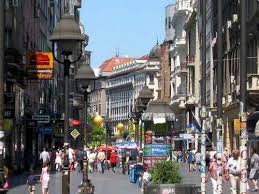 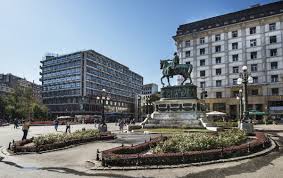 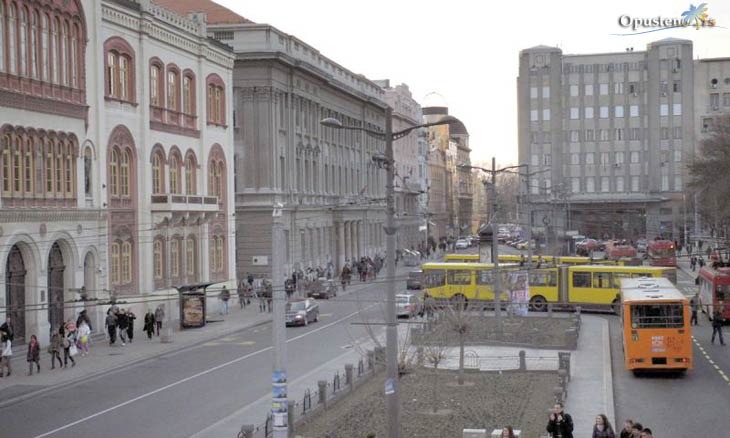 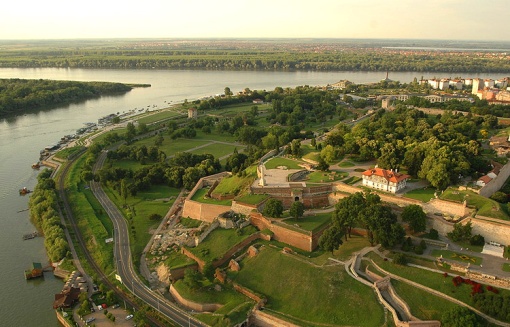 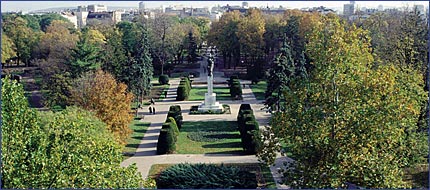 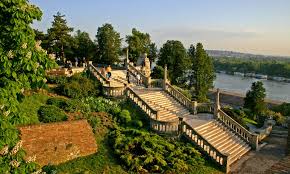 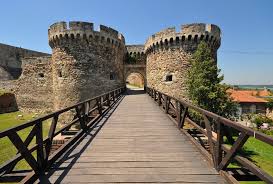 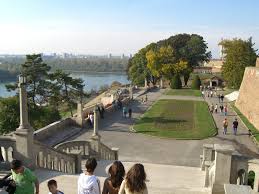 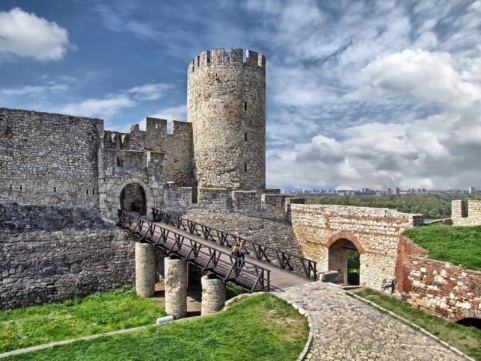 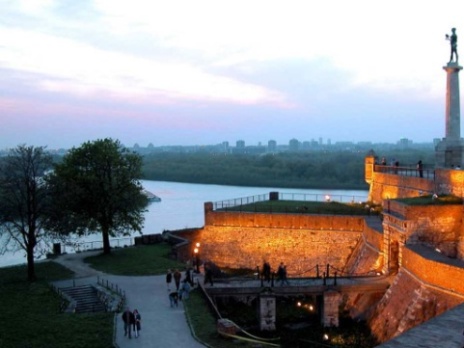 Skadarlija - Boemska četrt + Restoran “Tri šešira”    Terazije – hotel Moskva














                Trg Slavija			Savamala – za zvečer 
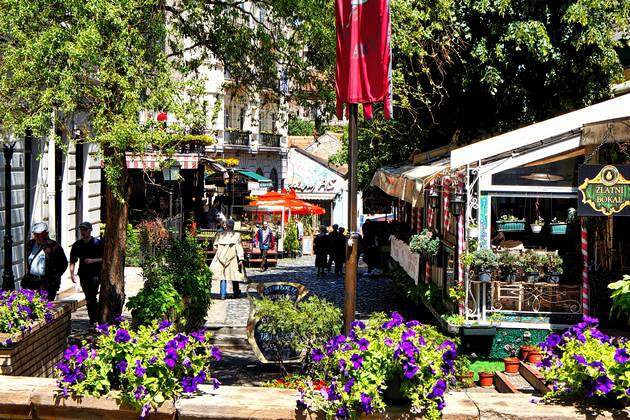 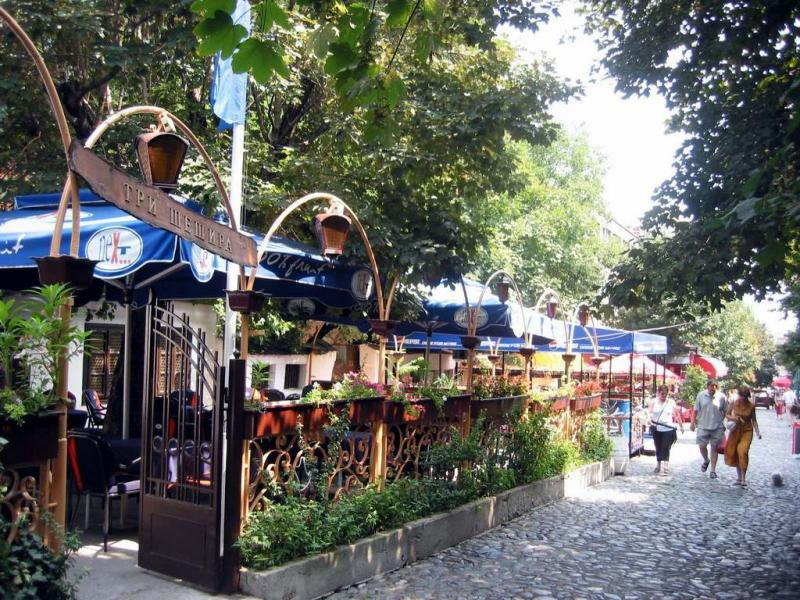 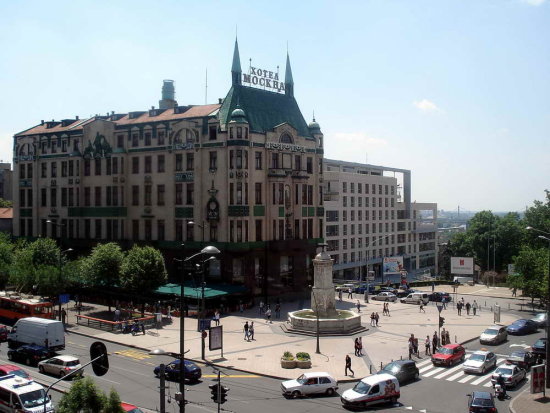 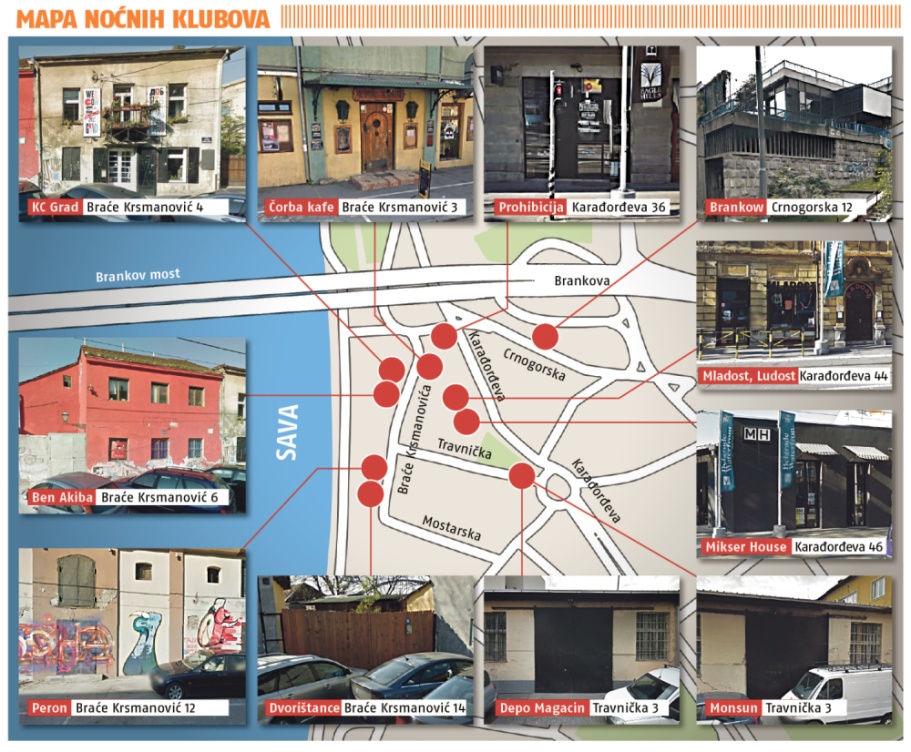 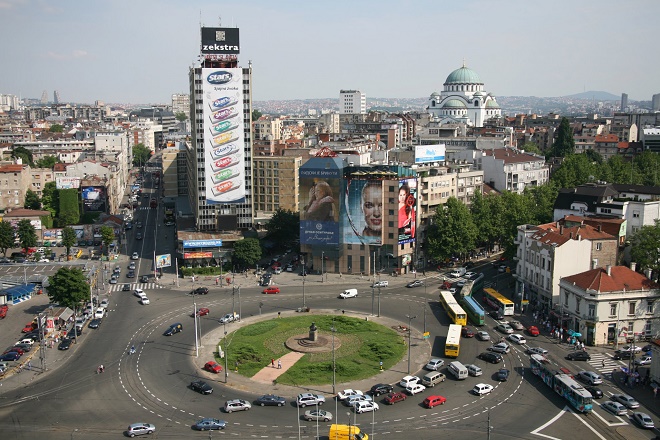 Sava i Dunav
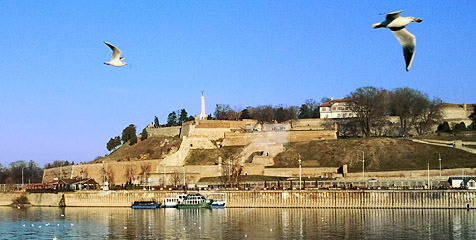 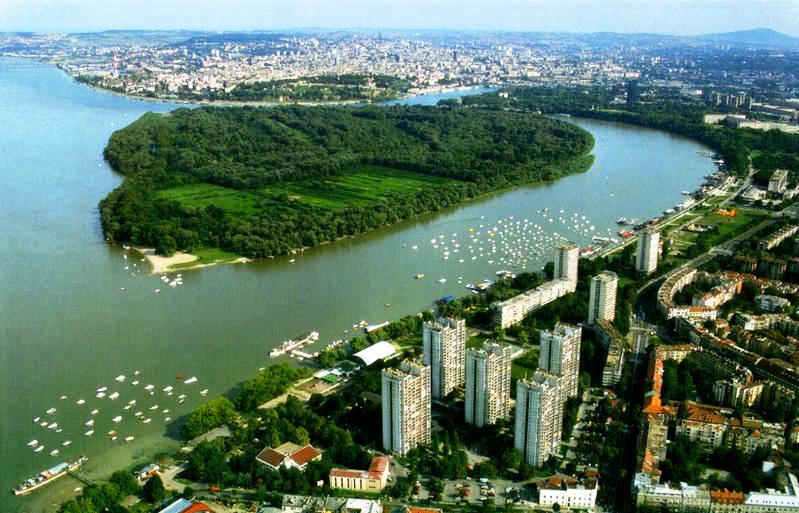 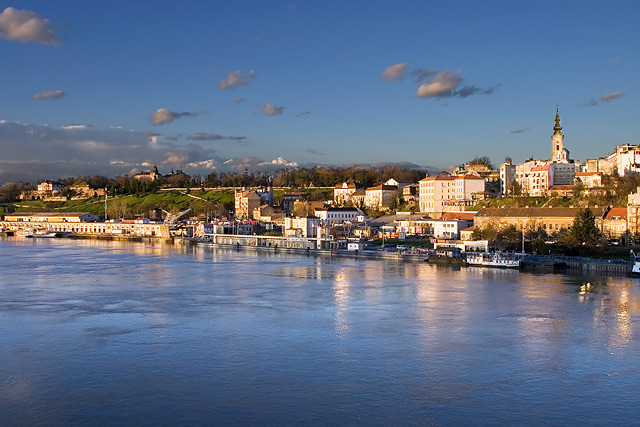 Ul. Bulevar Kralja Aleksandra
Narodna skupština                   Gradska skupština                Crkva Sv. Marka 




     
Tašmajdan park                          Pravni fakultet                Univerzitetska biblioteka





Vukov spomenik                             Podzemna železnica - “Beovoz”     
                                                                                                    Postaje (stanice):
                                                                                                             - Karađorđev park
                                                                                          - Novi Beograd
                                                                                          - Zemun
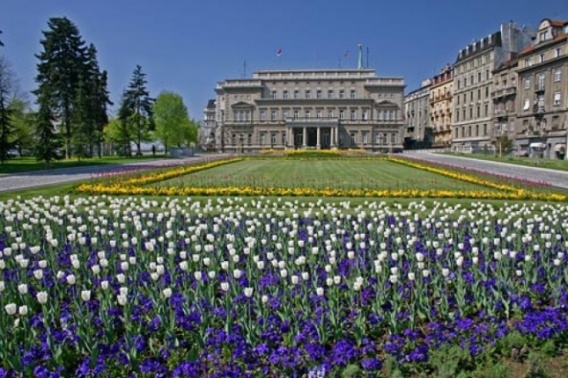 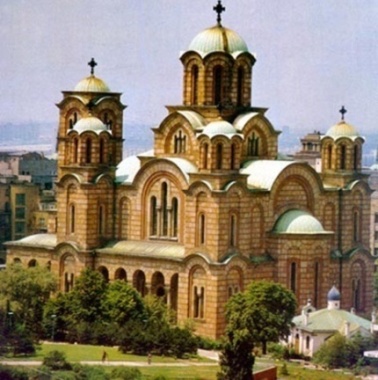 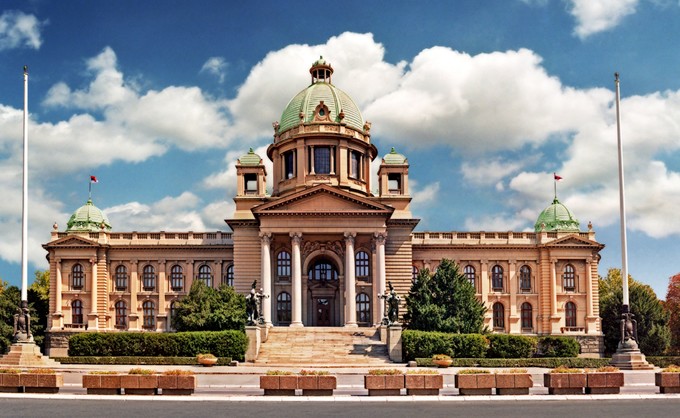 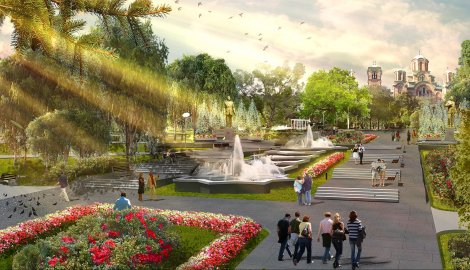 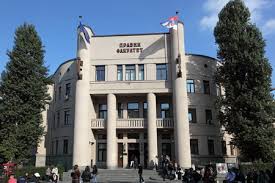 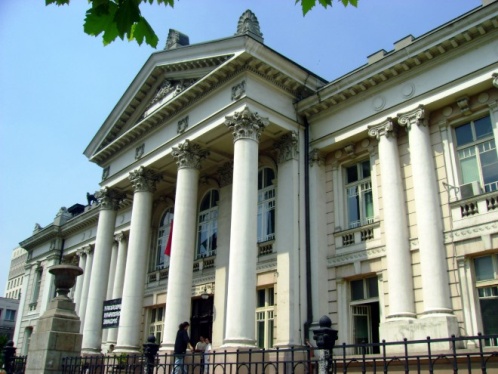 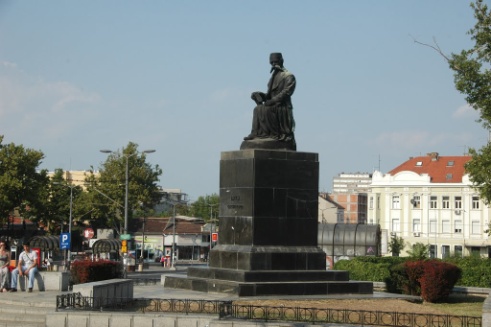 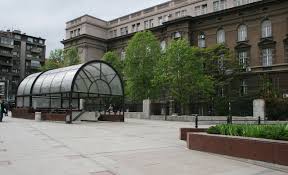 “Vračar”
Hram Sv. Save                        Narodna biblioteka               Karađorđev park 






“Dedinje” – Kuća cveća, Tito 
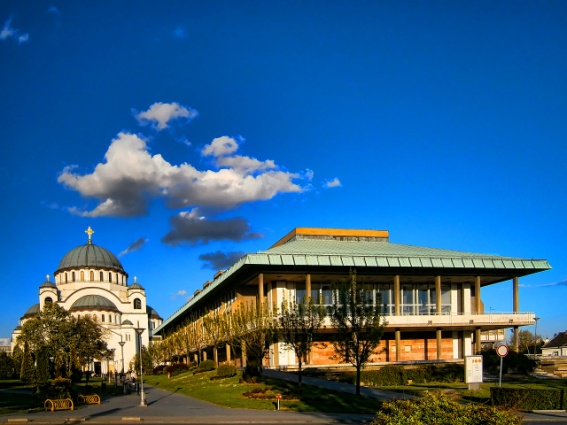 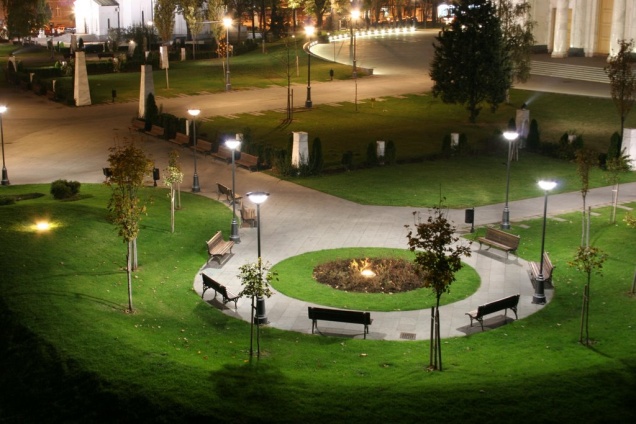 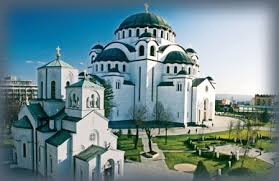 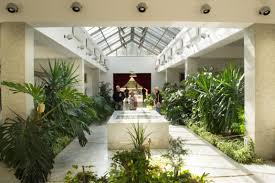 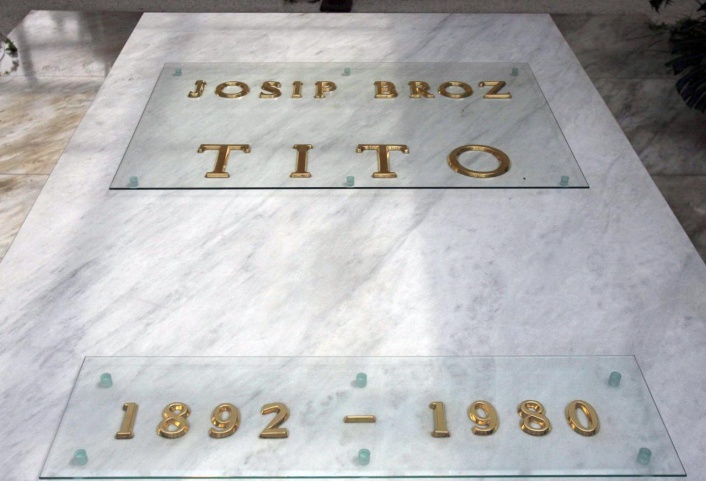 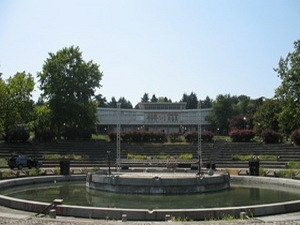 Narava
Ostrvo Ada ciganlija (7 km od centra proti jugu, na reki Savi)




Avala (18 km od centra proti jugu)





In seveda, že omenjeni Kalemegdan - v centru 
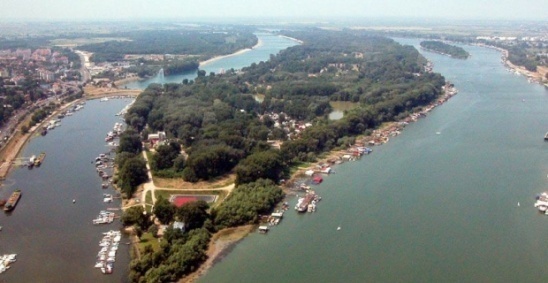 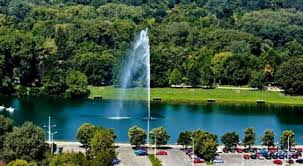 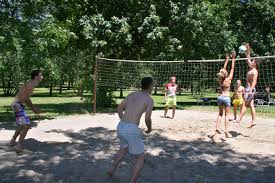 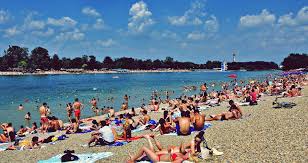 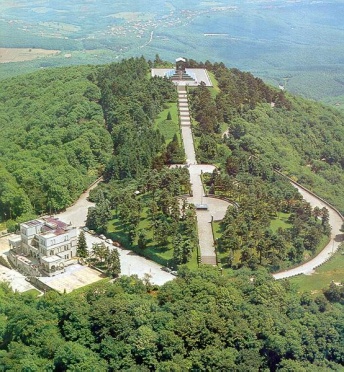 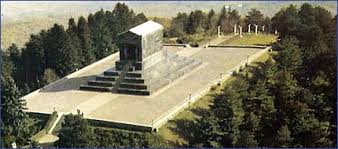 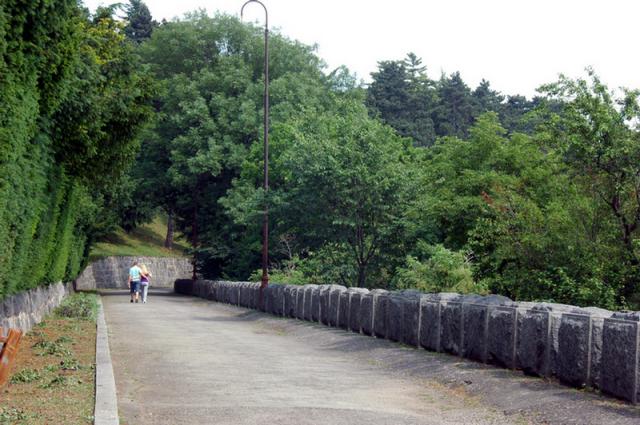 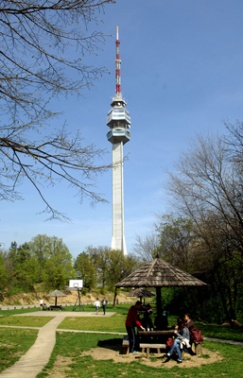 Gledališča
- Narodno pozorište, Trg Republike 1
- Atelje 212, Svetogorska 21
- Pozorište na Terazijama, Terazije 29
- Zvezdara teatar, Milana Rakića 38
- Pozorište "Boško Buha“, Trg Republike 3
- Pozorište "Slavija“, Svetog Save 16-18
- Akademija 28, Nemanjina 28
- Teatar 78, Resavska 78
- Teatar Le Studio, Venizelosova 42
- UK "Palilula“, Mitropolita Petra 8
- Malo pozorište "Duško Radović“, Aberdareva 1
- Jugoslovensko dramsko pozorište, Kneza Milana 50
- Beogradsko dramsko pozorište, Mileševska 64a
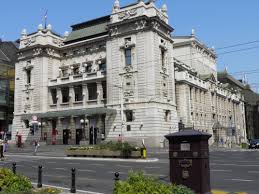 Kino
- Akademija 28, Nemanjina 28
- Art bioskop Kolarac, Studentski trg 5
- Cineplexx - Delta City, Jurija Gagarina 16/16A
- Cineplexx - TC Usce, Bulevar Mihajla Pupina 4
- Dom kulture "Studentski grad“, Bulevar Zorana Đinđića 179
- Dom sindikata, Dečanska 14
- Dvorana Kulturnog centra, Kolarčeva 6
- Roda Sinepleks, Požeška 83a
- Takvud Sinepleks, Kneza Miloša 7
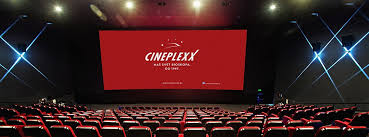 Razstave
- Narodni muzej, Trg Republike 1a
- Dom omladine, Makedonska 22
- Galerija 212, Vlajkovićeva 25
- Galerija "73“, Požeška 83a
- Galerija "Artget“, Trg Republike 5/I
- Galerija SANU, Knez Mihailova 35
- Etnografski muzej, Studentski trg 13
- Zadužbina Ilije M. Kolarca, Studentski trg 5
- Kulturni centar Beograda, Knez Mihailova 6
- Galerija "Akademija 28“, Nemanjina 28
- Galerija "Beograd“, Kosančićev venac 19
- Galerija "Grafički kolektiv“, Obilićev venac 27
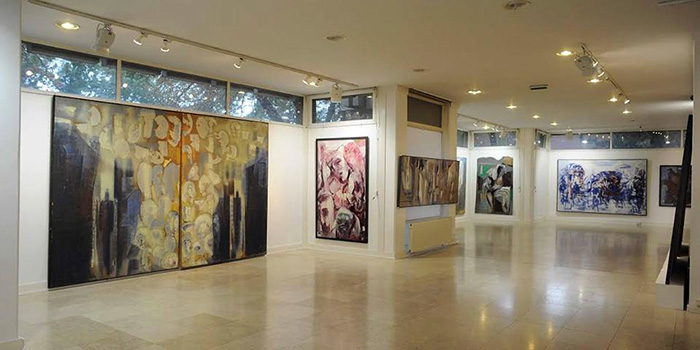 Nightlife in Belgrade
Mikser		          Manufaktura	Toro Latin GastroBar





        Jazz Basta		           Club Lasta		Club 94






 itd. (večina funkcionira na rezervacije)
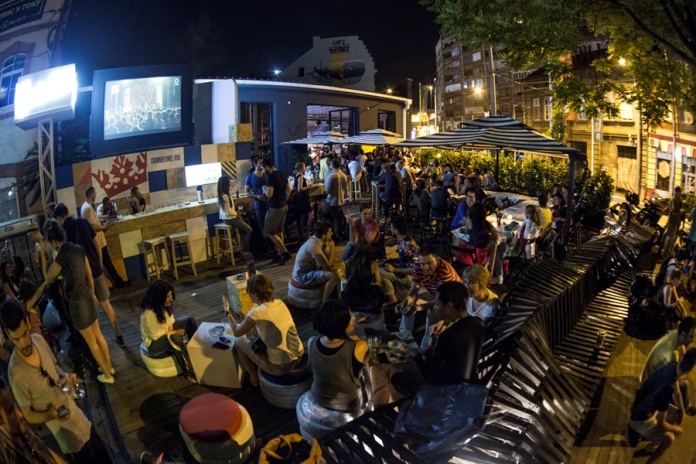 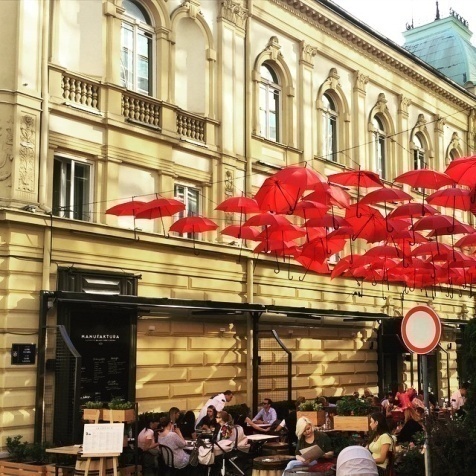 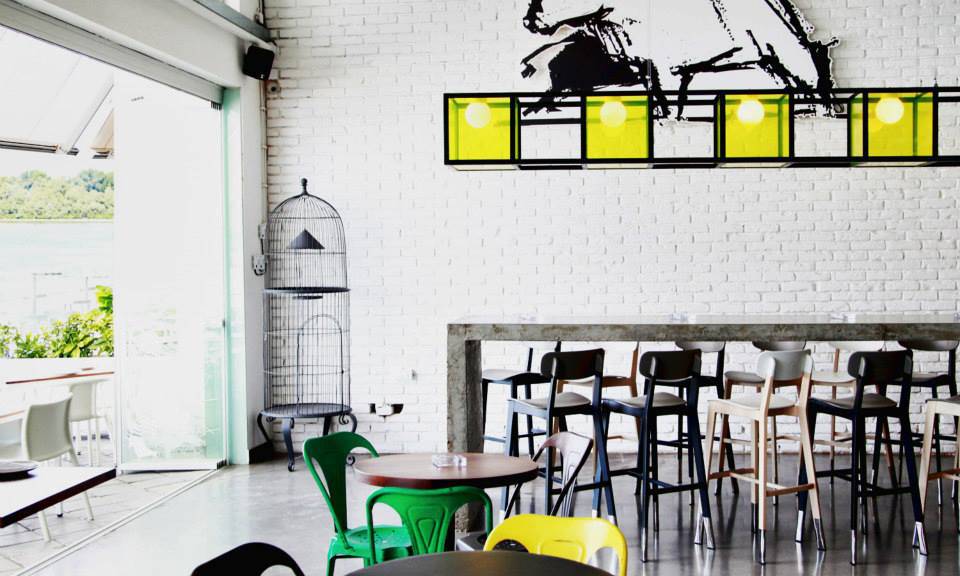 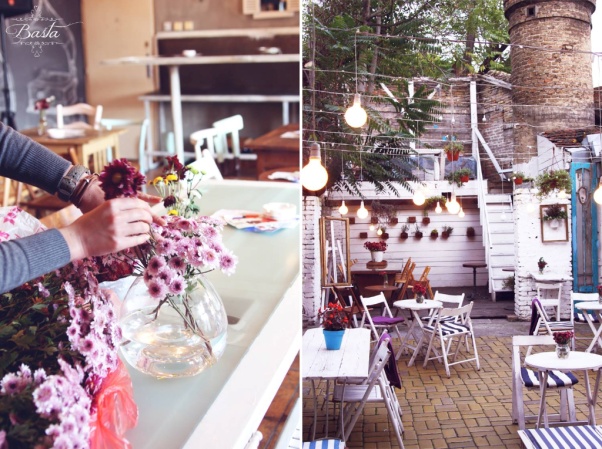 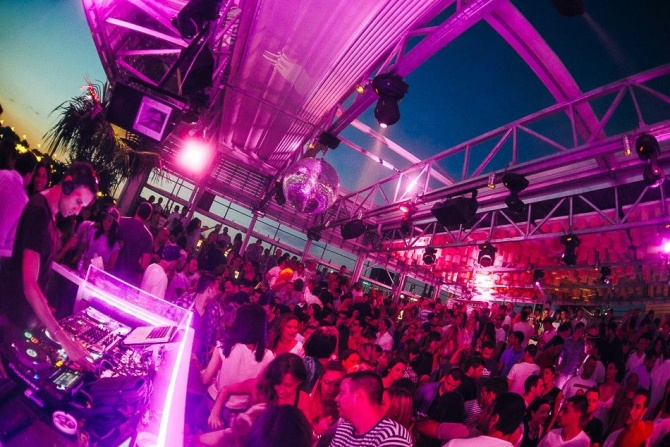 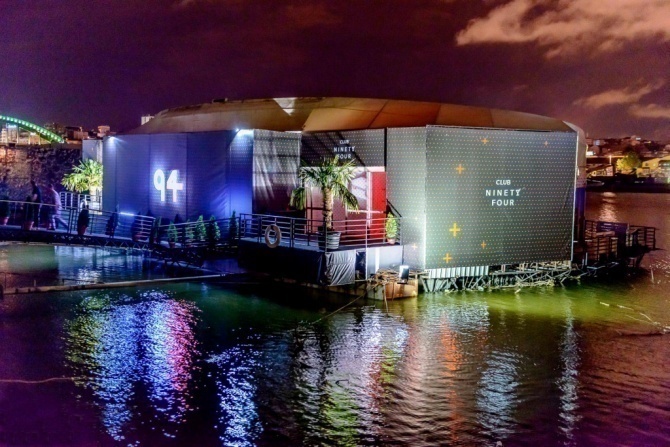 Administrativne obveznosti(drugače je prekršek)
Prijava prebivališča - takoj po prihodu 
      V najbližji policijski postaji, zastonj.

Bivalno dovoljenje - po določenem času
     Policijska stanica Savski venac, Uprava za strance
     ul. Savska 35 (pri železniški postaji)
     
     Potrebni dokumenti: potrdilo od univerze (o izmenjavi), 
     slika, CV, plačana položnica (okrog 120 evrov)...
     Bivalno dovoljenje se štempla v potni list.
Nastanitev
Študentski domovi



Stanovanja
     http://www.nekretnine.rs/stambeni-objekti/stanovi/izdavanje-prodaja/izdavanje/grad/beograd
     http://www.halooglasi.com/nekretnine/izdavanje-stanova 

	- prek agencije (provizija za posredovanje v višini polovice ene najemnine)
     - neposredna sklenitev najemne pogodbe z lastnikom (ni provizije) 

     V vsakem primeru depozit - ena najemnina vnaprej.
     Najemnina se vedno plačuje v evrih!
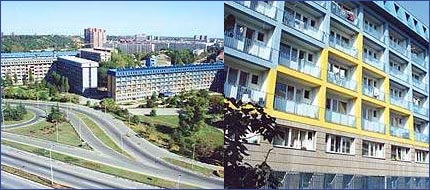 Pravni fakultet
Ul. Bulevar Kralja Aleksandra 67
Tel.:  +381 11 3027600

Univerzitetni študijski program
       1. stopnje traja 4 leta.
Magistrski študijski program 
       (master akademske studije) pa eno leto.


Na magistrskem študijskem programu obstajajo različni moduli oz. smeri 
(v okviru teh smeri pa so različni predmeti):
Građansko-pravni modul (civilno-pravni)
Poslovno-pravni modul
Trgovinsko-pravni modul
Krivično-pravni modul (kazensko-pravni)
Pravno-istorijski modul (pravno-zgodovinski)
Međunarodno-pravni modul (mednarodno-pravni)
Javno-pravni modul
Pravno-ekonomski modul
Pravno-teorijski modul

Več info: http://www.ius.bg.ac.rs/info/master%2015-16/NASTAVNI%20PLAN%20MASTER%20STUDIJA%202015-2016.pdf
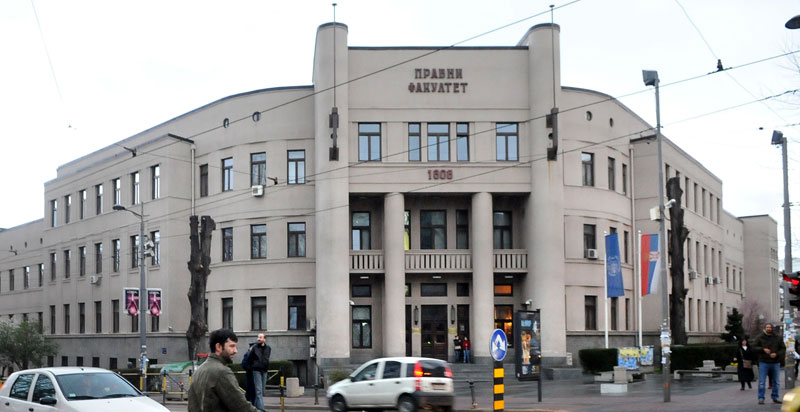 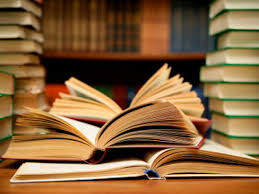 Potek študija
Pouk se izvaja v srbskem jeziku.
Večina literature je v cirilici.
Predavanja na magistrskem študijskem programu so se izvajala popoldne (od 17:00 do 20:00).
Na izpitu je dovoljeno pisati z latinico.

Kontakti:
Ivana Rodić, Pravni fakultet Beograd
     Tel: +381 11 3027 725, ivana.rodic@ius.bg.ac.rs
Marta Barbarić, Univerzitet u Beogradu
     Tel: +381 11 3207 489,  marta.barbaric@rect.bg.ac.rs
Srečno 